Fourth GradeWeb Quest Challenge
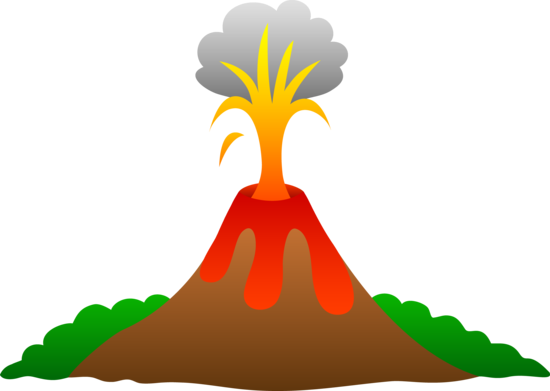 Romo Travel Agency
New Volcano Tour
Your Mission:
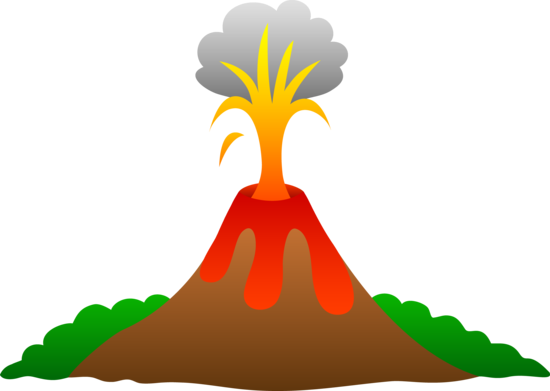 The Romo Travel Agency is looking to create a new exciting travel adventure. We want to be on the cutting edge of the greatest “HOT Spots” in the world- what better place than the top ten volcanoes in the world. Your teams job is to create a brochure that will entice our clients to travel to the volcano you selected. Be creative, Be relentless in your research- we want return customers so make sure your facts are correct!!
.Task
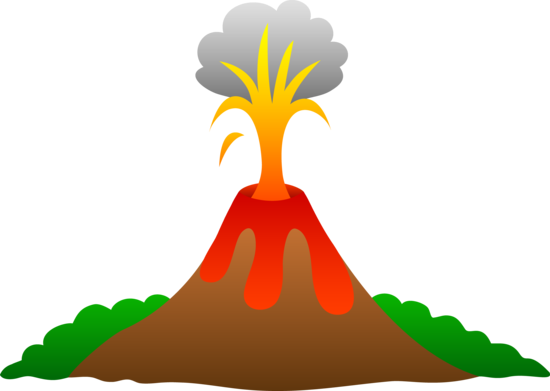 You will be working in teams of four and each member must be assigned one of the following roles.
Researcher: use the provided websites and the Internet resources to locate information about your volcano.( All)
Recorder: uses a notepad to write the relevant facts and information found by the researcher on the volcano.
Photographer: in charge of finding visuals such as photos, data charts, or maps to use in the brochure.
Designer: use the notes taken by the recorder and the visuals taken by the photographer, and organize them on the brochure template (see process Step 4).
Presenter: present the brochure to the class when it is time to share the results
Process
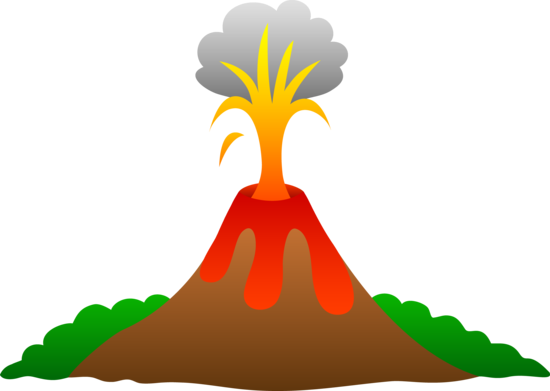 Step 1- as a group watch the following videos- make sure you take good notes –
Bill Nye- short version-
https://www.youtube.com/watch?v=gOc04z8jHaM
Bill Nye-long versions-
https://www.youtube.com/watch?v=ImBYvdP_bmg
Ten Volcanoes (Choose one after to do more research on)
https://www.youtube.com/watch?v=4aYQixhdWY4
Research info on volcanoes
https://www.youtube.com/watch?v=vfRwd1ML6yw

Ten most active volcanoes (really fast video)
https://www.youtube.com/watch?v=4aYQixhdWY4
Process
STEP 2: Team using the sites listed on link- to take notes on important details, characteristics, and facts of your volcano. Researcher and recorder make sure team is all on task and information is being documented for brochure.
 LINKS: Page will be linked on class web site page

STEP 3: Research all required information- Photographer you should begin selecting pictures that will be included in your brochure
Required Information
Volcano Research/Brochure Requirements
 
I. Required Information: These MUST BE on your brochure!!!
Name of Volcano
Location (Country, Region, Continent...)
Activity Status (Active, Dormant, or Extinct)
Type (Cinder Cone, Composite, or Shield)
 
II. Fun Facts/ Extra Information: At least ONE of these MUST BE on your brochure!!
Any interesting historical points
Legends/Myths
Glossary including key words you come across.
 
Include reasons why someone should visit your volcano
 
Include at least 2 visual displays
One must be a picture of your volcano
One must include information (i.e., a table, chart, map, etc)
Process
STEP 4- Now the fun begins
Designer you can start using the notes from the recorder and the visuals from the photographer, to fill out the brochure template.
            To Find the Brochure Template:
1.    Open Microsoft Word and click “File” on the upper left-hand corner
2.    Then click “New”
3.    Then click “Brochures and Templates”
4.    Next open the “Brochures” folder and choose your design!
5.    Begin inserting the information found. REMEMBER to include all the required information.
Process
Once your brochure is designed review and revise it as a group and then print it out to hand in next class!
Step 5: 
Presenter I hope you were paying attention and helping your team because for the next class you will use the brochure designed to tell the class all about your volcano. Grab an index card from the supplies center in the classroom and write down at least 5 KEY information facts and 1 FUN fact you want to talk about. Bring that card to the next class for your presentation.
Evaluation/ Standards
Rubric will be handed out in class	
	 Standards Common Core Standard:
Key Idea 2: Many of the phenomena that we observe on Earth involve interactions among components of air, water, and land.

Performance indicator 2.1e: Extreme natural events (floods, fires, earth quakes, volcanic eruptions, hurricanes, tornadoes, and other severe storms) may have positive or negative impacts on living things. 

NGSS Standard, 4th Grade 4-ESS2-2 Earth's Systems:
Analyze and interpret data from maps to describe patterns of Earth's features.
Credit
http://zunal.com/teacherspage.php?w=212838